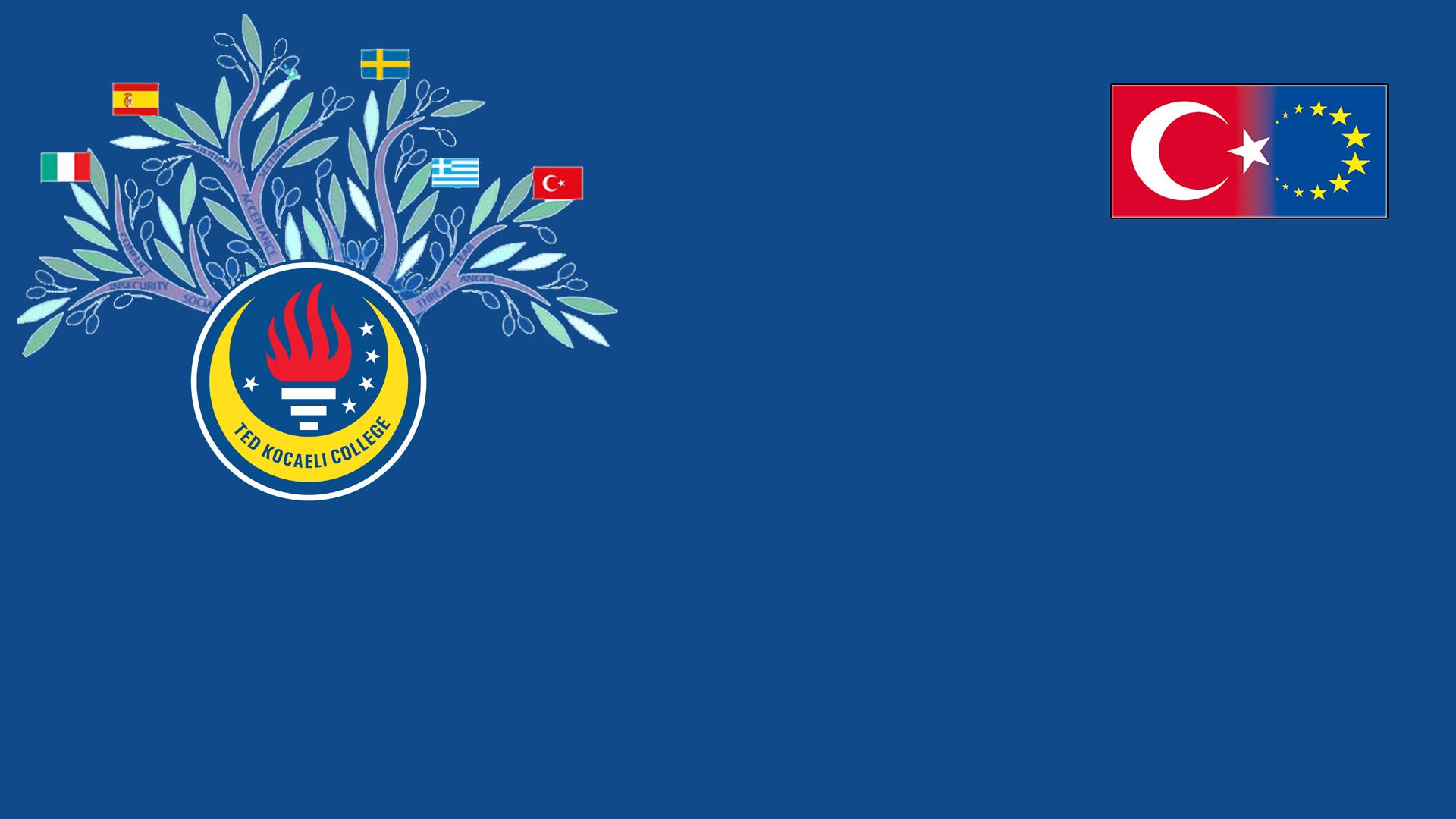 Welcome 
to 
TED Kocaeli College
Erasmus+ Virtual Exchange
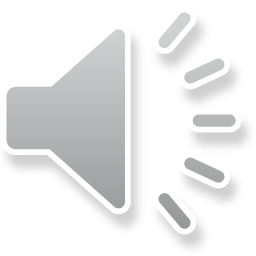 [Speaker Notes: https://youtu.be/iA50PTIF-2I]
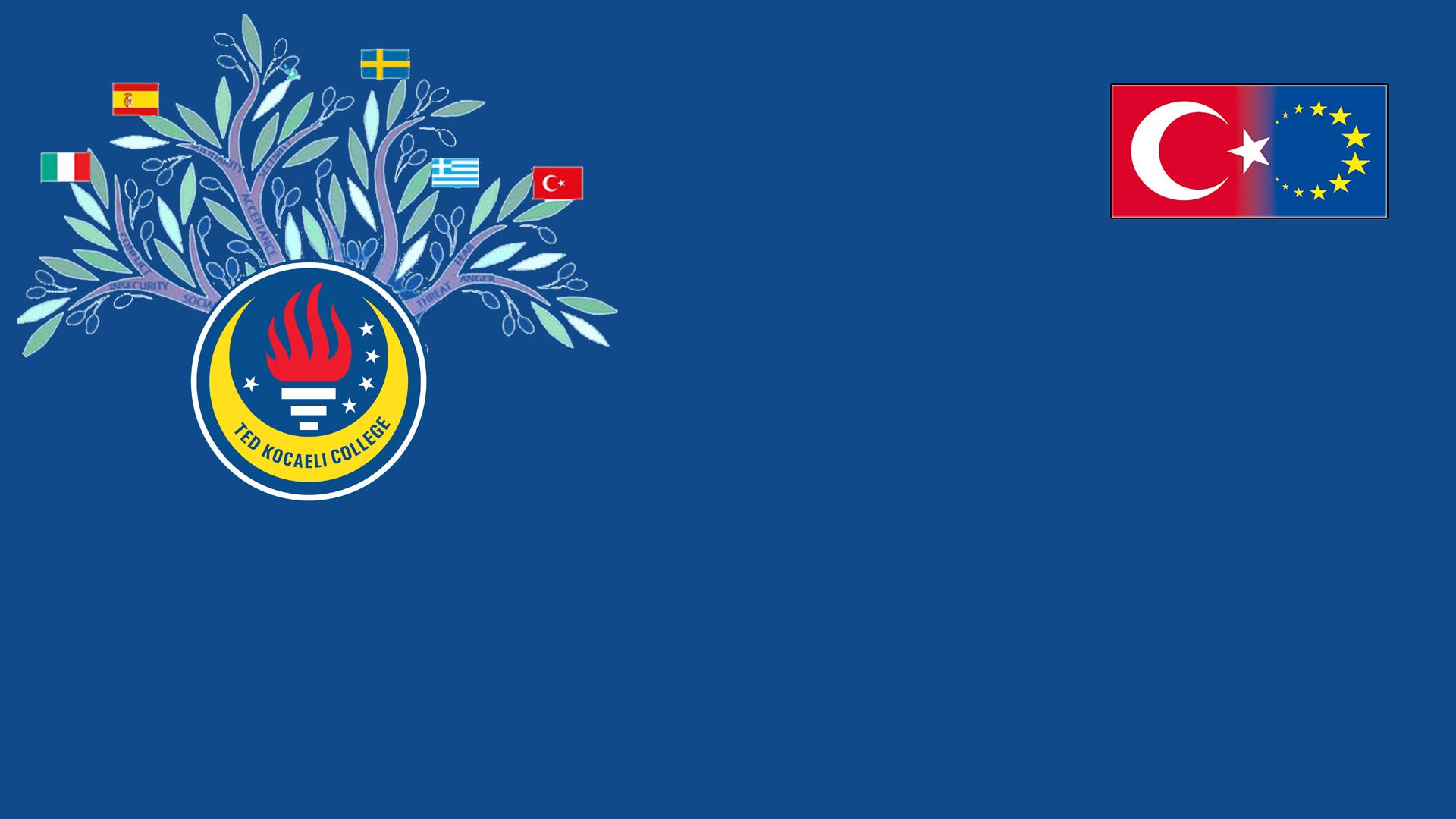 [Speaker Notes: https://youtu.be/iA50PTIF-2I]
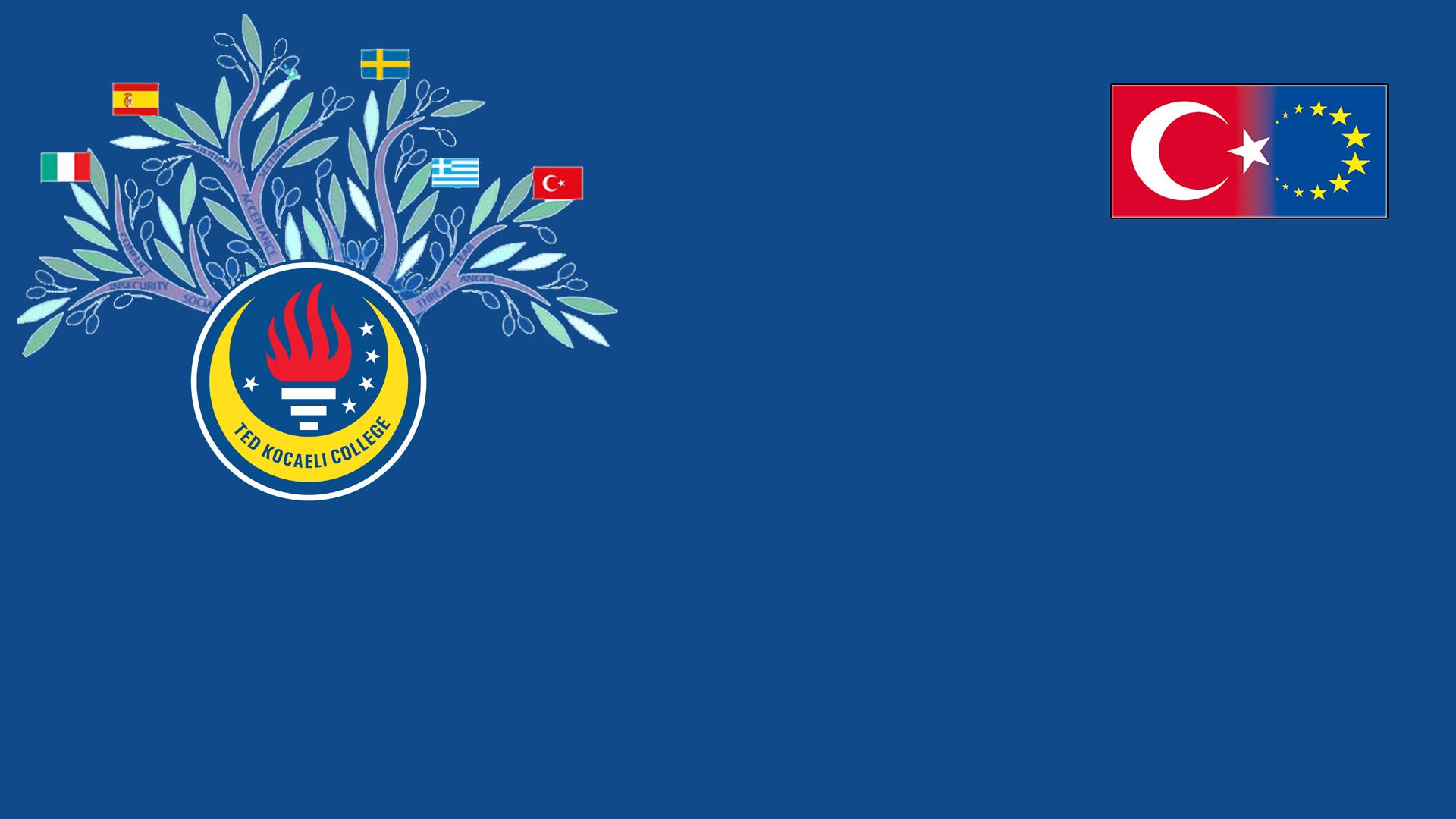 [Speaker Notes: https://youtu.be/iA50PTIF-2I]
Education System: Swedish Students
Politic Events: Spanish Students
Economy: Italian Students
Social Changes: Greek Students
ss
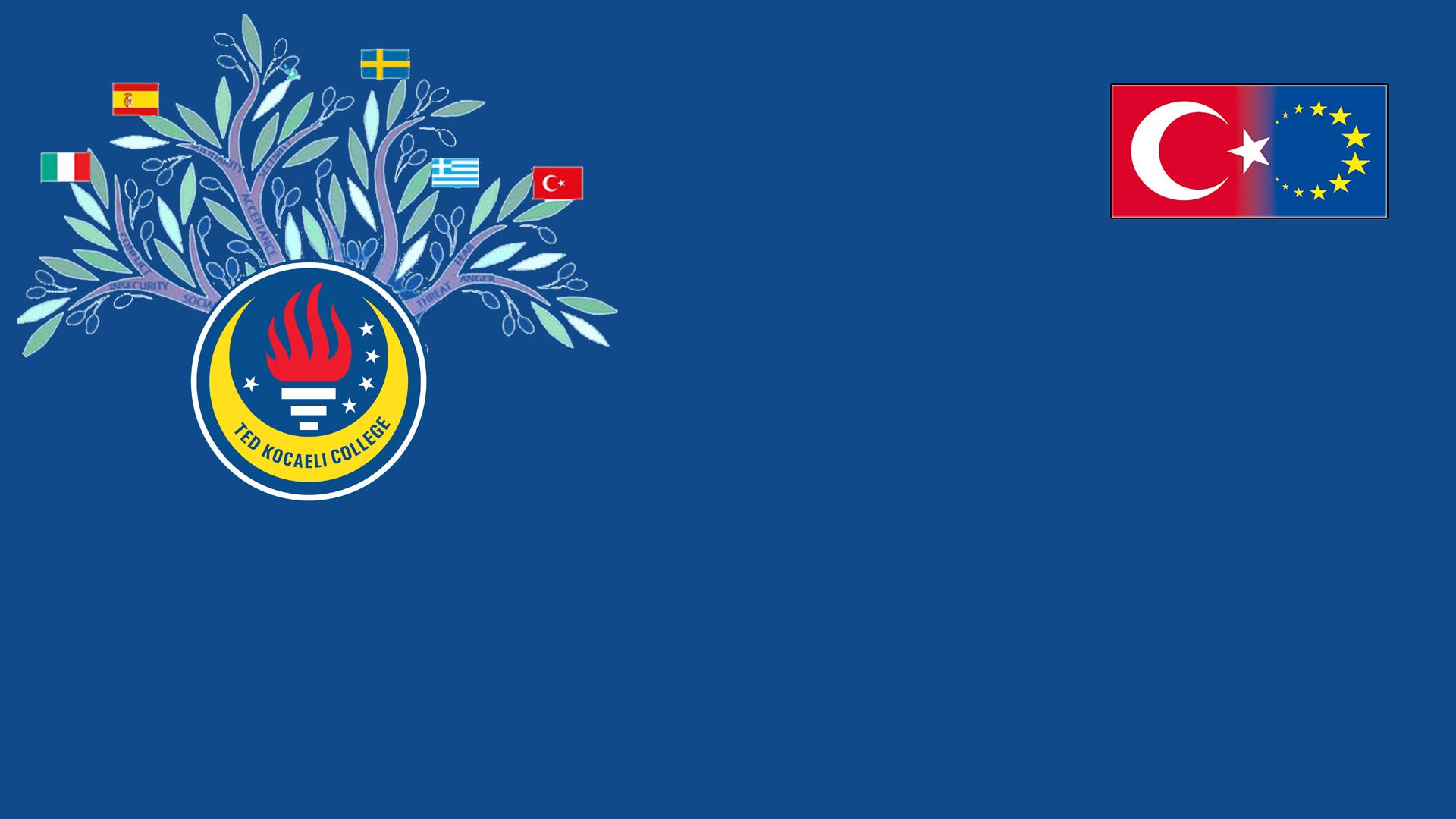 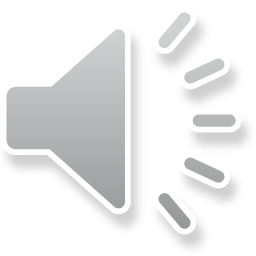 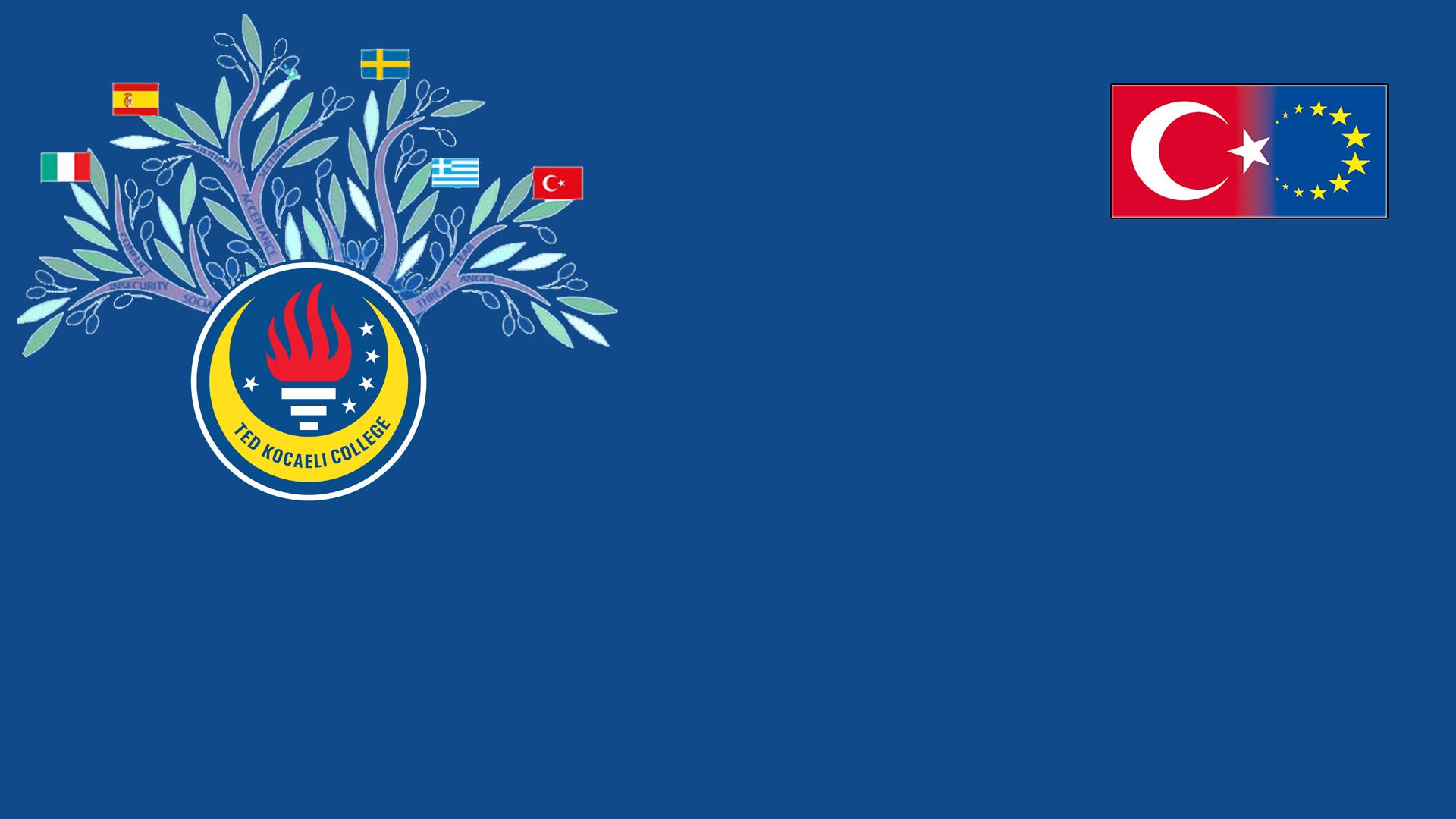 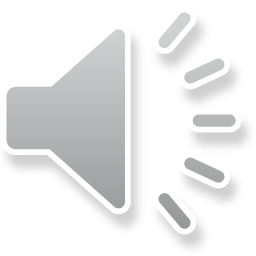